KAVİMLER GÖÇÜ (375)
4. yüzyılın ortalarında Hunlar, Aral Gölü ile Hazar Denizi arasındaki bölgeden Don ve Volga nehirleri arasındaki bölgeye kaymışlardır.Orta Asya'daki Çin Devleti'nin egemenliğinden kurtulmak için MS 350 yıllarında batıya hareket eden Hun grubu, Volga-Don nehirleri arasında yaşayan Hunların daha batıya göçmelerine neden oldu. O tarihlerde Karadeniz'in kuzeyindeki düzlüklerde Cermen kavimlerinden olan Gotlar yaşamaktaydı. 375 yılında Hunlar, Gotların yaşadıkları bu bölgeye girdi.
Hunların bu bölgeye yerleşmesiyle daha fazla buralarda yaşayamayan çoğunluğu Cermen olan Vizigotlar, Ostrogotlar, Gotlar, Gepitler ve Vandallar batıya doğru göç etmeye başladılar. Romalıların barbar olarak adlandırdığı bu kavimler önlerine çıkan diğer kavimleri yurtlarından atarak İspanya'ya hatta Kuzey Afrika'ya kadar ilerlediler. Yıllarca süren bu döneme Kavimler Göçü denir.
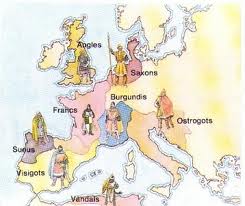 Nedenleri
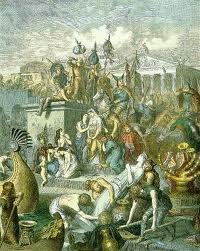 Büyük Hun Devleti'nin dağılmasından sonra As­ya'nın batısında (Hazar ve Aral Gölü arası) Hunlara katılımların olması, burada çoğalan nüfus ve kabileler arasındaki rekabet ve mücadelelerle daha batıya doğru kaymaya başlamaları
İdil (Volga) ırmağının batısına gelen Hunlar ‘ ın ön­lerine gelen kavimleri yurtlarından çıkartmaya başla­maları (375)
Hunların baskısıyla Kavimler Göçü bütün Avrupa'yı etkileyerek, değişik zamanlarda yüzyıllarca de­vam etmiştir.
Göç Yolları
Bu nedenlere bağlı olarak yeni yurt bulma düşüncesiyle Ostrogotlar italya'ya, Vizigotlar ispanya 'ya, Vandallar Kuzey Afrika'ya, Franklar Fransa'ya, Germenler Kuzey Avrupa'ya ilerlediler. Böylece Avru­pa'da hızlı bir sosyal, kültürel, siyasal ve dini değiş­me yaşandı.
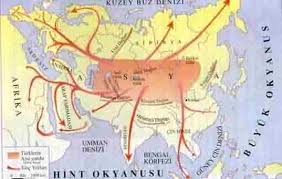 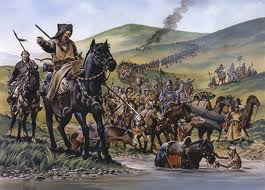 Sonuçları
Roma İmparatorluğu M.S. 395’ te ikiye ayrıldı. Batı Roma 476 yılında yıkıldı.
Krallıklar etkisini kaybetti, feodal rejim (dere­beylikler önem kazandı.
Kilise ve papalık güçlendi, skolastik düşünce önem kazandı.
Avrupa devletlerinin (İngiltere, Fransa ve İspanya) temelleri atıldı.
Avrupa’da milliyetçilik yayıldı.
İlkçağ kapandı, Ortaçağ başladı.
Avrupa Hun Devleti kuruldu.
Avrupa Hun Devleti
Roma İmparatorluğunun Çöküş Nedenleri
1)İmparatorluğun geniş sınırlara ulaşması.2)Askeri birliklerin (lejyon) kendi komutanlarını imparator ilan etmesi ve imparatorların birbirleri ile mücadeleleri3)İç mücadelelerin devleti yıpratması4)Germenlerin ve İranlıların saldırıları5)Kavimler Göçü yani Hun akımlarının Roma topraklarına baskısı
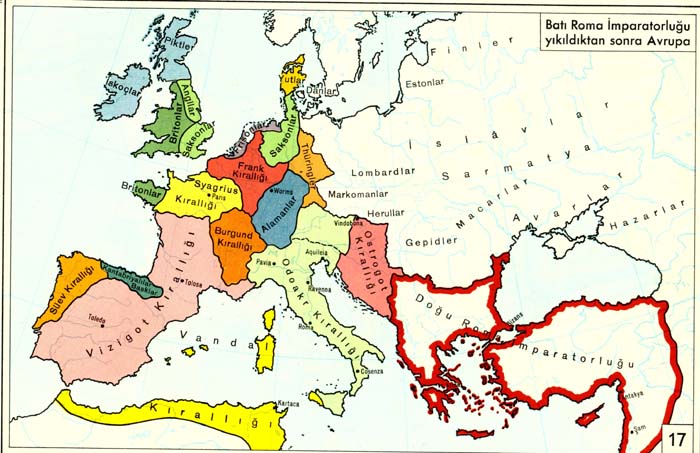 KAYNAKÇA
http://www.turkcebilgi.com/ansiklopedi/kavimler_g%C3%B6%C3%A7%C3%BC
http://tr.wikipedia.org/wiki/Kavimler_G%C3%B6%C3%A7%C3%BC
http://www.forumlopedi.net/empty-t21212.0.html
http://www.genbilim.com/content/view/4782/190/
Hazırlayan: ÖZGE YILMAZ